PHY 711 Classical Mechanics and Mathematical Methods
10-10:50 AM  MWF  Olin 103

Plan for Lecture 35:
Chapter 11 in F & W:    
Heat conduction
11/17/2014
PHY 711  Fall 2014 -- Lecture 35
1
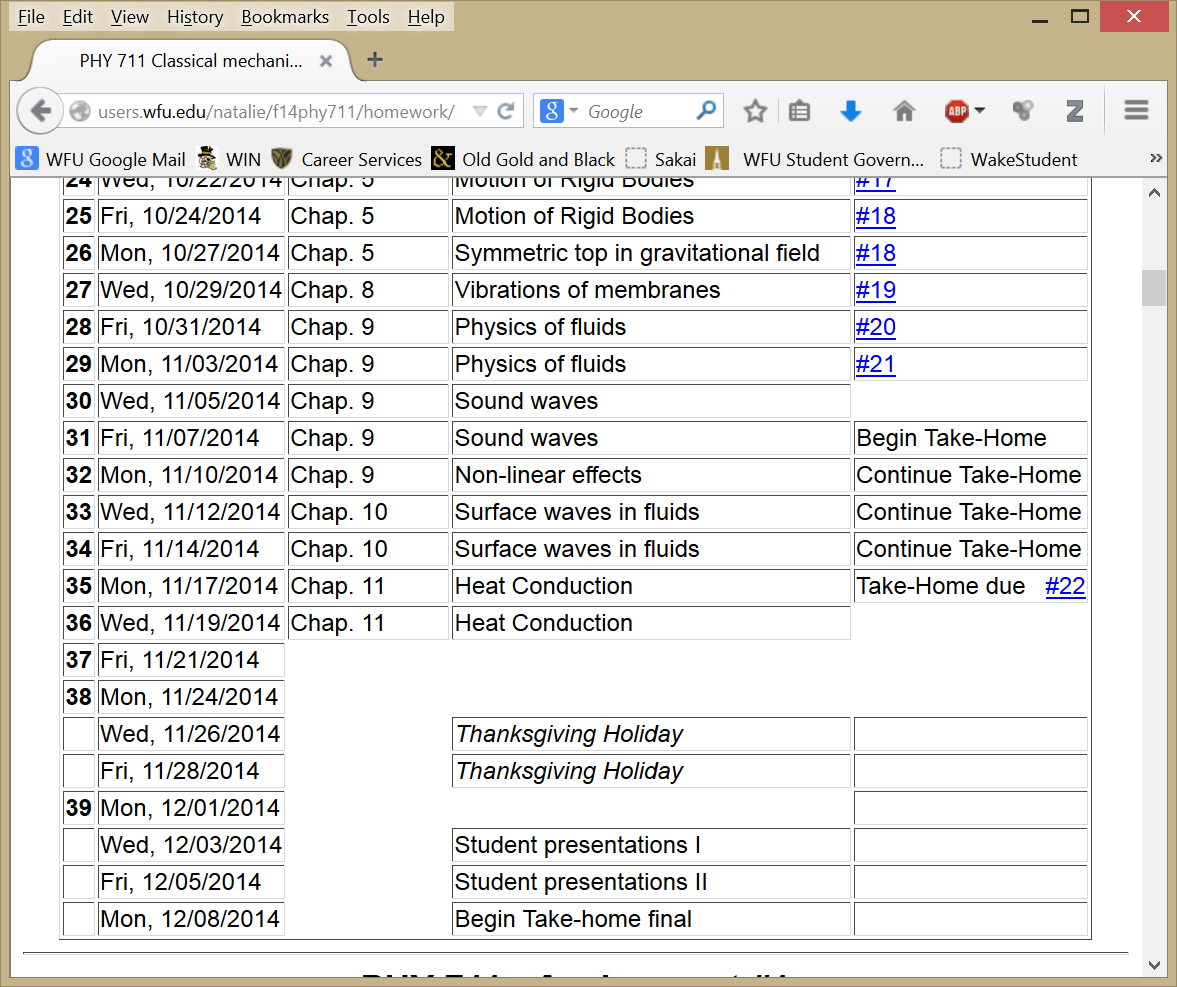 11/17/2014
PHY 711  Fall 2014 -- Lecture 35
2
Conduction of heat
T(r,t)
jh
11/17/2014
PHY 711  Fall 2014 -- Lecture 35
3
Conduction of heat -- continued
heat flux
heat source
11/17/2014
PHY 711  Fall 2014 -- Lecture 35
4
Conduction of heat -- continued
Typical values (m2/s)
Air           2x10-5
Water      1x10-7
Copper    1x10-4
11/17/2014
PHY 711  Fall 2014 -- Lecture 35
5
Boundary value problems for heat conduction
T0
c
b
a
11/17/2014
PHY 711  Fall 2014 -- Lecture 35
6
Boundary value problems for heat conduction
T0
c
b
Assuming thermally insulated boundaries
a
11/17/2014
PHY 711  Fall 2014 -- Lecture 35
7
Boundary value problems for heat conduction
T0
c
b
a
11/17/2014
PHY 711  Fall 2014 -- Lecture 35
8
Boundary value problems for heat conduction
T0
c
b
a
11/17/2014
PHY 711  Fall 2014 -- Lecture 35
9
Initial value problem in an infinite domain; Fourier transform
11/17/2014
PHY 711  Fall 2014 -- Lecture 35
10
Initial value problem in an infinite domain; Fourier transform
11/17/2014
PHY 711  Fall 2014 -- Lecture 35
11
Initial value problem in an infinite domain; Fourier transform
11/17/2014
PHY 711  Fall 2014 -- Lecture 35
12
Heat equation in half-space
11/17/2014
PHY 711  Fall 2014 -- Lecture 35
13
Heat equation in half-space -- continued
11/17/2014
PHY 711  Fall 2014 -- Lecture 35
14
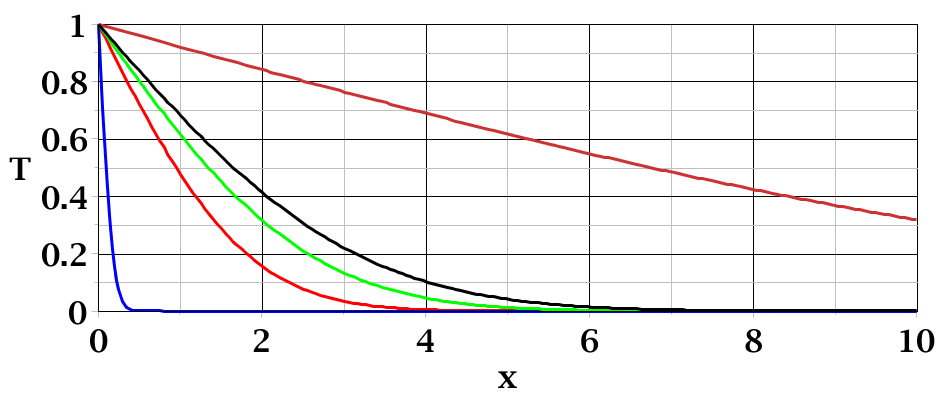 t=50
t=3
t=0.01
11/17/2014
PHY 711  Fall 2014 -- Lecture 35
15